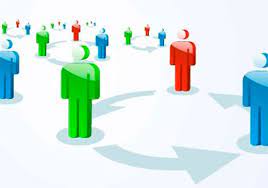 Соціальна політика держави
лекція
план
соціальна політика
комплекс заходів, що здійснюється державними інститутами та недержавними суб'єктами з виявлення, задоволення, узгодження потреб інтересів громадян, соціальних груп та територіальних громад
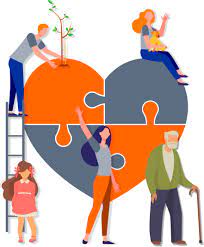 Соціальна політика
система правових, організаційних, регулятивно-контрольних заходів держави щодо створення та регулювання соціально-економічних умов життя суспільства з метою підвищення добробуту членів суспільства, усунення негативних наслідків функціонування ринкових процесів, забезпечення соціальної справедливості та соціально-політичної стабільності у країні
Державне регулювання соціальних процесів
– вплив органів державної влади за допомогою різноманітних засобів (форм, методів та інструментів) на розвиток соціальних відносин, умови життя та праці населення країни
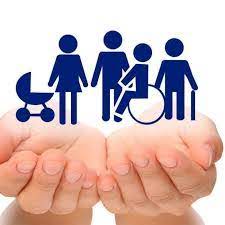 Суб’єкти соціальної політики в Україні
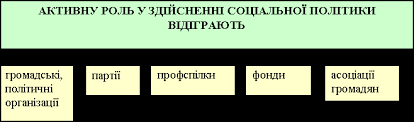 Принципи соціальної політики
Суспільні блага
Види блага
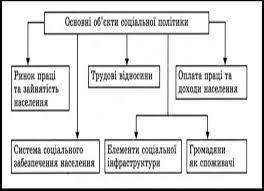 Напрями соціальної політики
– регулювання соціальних відносин у суспільстві, регламентація умов взаємодії суб’єктів економіки в соціальній сфері (зокрема між роботодавцями і найманою робочою силою); 
– вирішення проблеми безробіття та забезпечення ефективної зайнятості; 
– розподіл і перерозподіл доходів населення; 
– формування стимулів до високопродуктивної суспільної праці й надання соціальних гарантій економічно активній частині населення; 
– створення системи соціального захисту населення; 
– забезпечення розвитку елементів соціальної інфраструктури (закладів освіти, охорони здоров’я, науки, культури, спорту, житловокомунального господарства і т. ін.); 
– захист навколишнього середовища
Методи державного регулювання соціальної сфери
– нормативно-правове забезпечення соціального захисту населення; 
– бюджетне фінансування соціальної сфери (розвиток освіти, науки, медичне обслуговування, охорона навколишнього середовища тощо); 
– соціальні трансферти у вигляді різного роду соціальних субсидій; 
– впровадження ефективної прогресивної системи оподаткування індивідуальних грошових доходів населення; 
– прогнозування стану загальнонаціональних та реґіональних ринків праці; 
– створення мережі центрів служб зайнятості й бірж праці; 
– встановлення соціальних і екологічних нормативів і стандартів; контроль за їх дотриманням; 
– державні програми з вирішення конкретних соціальних проблем (боротьба з бідністю, освітні, медичні, екологічні та інші); 
– державний вплив на ціни та цінотворення; 
– обов’язкове соціальне страхування у різних формах; 
– пенсійне забезпечення; 
– розвиток державного сектору економіки та виробництво суспільних товарів і послуг; 
– підготовка та перепідготовка кадрів; 
– організація оплачуваних громадських робіт
Соціальний захист
– це система державних заходів щодо забезпечення стабільного матеріального і соціального становища громадян.
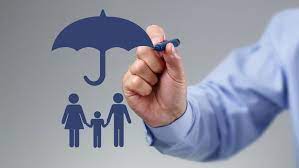 Соціальні гарантії
– це система обов’язків держави перед громадянами стосовно задоволення їхніх соціальних потреб
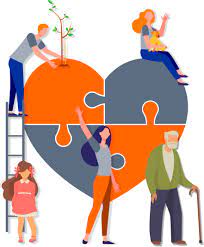 Основними елементами системи соціальних гарантій є
Державні соціальні гарантії
встановлені законами мінімальні розміри оплати праці, доходів громадян, пенсійного забезпечення, соціальної допомоги, розміри інших видів соціальних виплат, встановлені законами та іншими нормативно-правовими актами, які забезпечують рівень життя не нижчий від прожиткового мінімуму. 
До числа основних державних соціальних гарантій належать: 
– мінімальний розмір заробітної плати 
– мінімальний розмір пенсії за віком 
– неоподатковуваний мінімум доходів громадян
Соціальні гарантії в україні 2023 р.
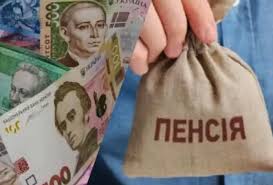 Прожитковий мінімум
– вартісна величина достатнього для забезпечення нормального функціонування організму людини, збереження його здоров’я набору продуктів харчування, а також мінімального набору непродовольчих товарів та мінімального набору послуг, необхідних для задоволення основних соціальних і культурних потреб особистості.
Прожитковий мінімум в Україні у 2023 році
Державні соціальні стандарти
встановлені законами, іншими нормативно-правовими актами соціальні норми і нормативи або їх комплекс, на базі яких визначаються рівні основних державних соціальних гарантій. 
Соціальні норми і нормативи – показники необхідного споживання продуктів харчування, непродовольчих товарів і послуг та забезпечення освітніми, медичними, житлово-комунальними, соціально-культурними послугами
Споживчий кошик
набір товарів, що характеризує типовий рівень і структуру місячного (річного) споживання людини або сім'ї.
https://maanimo.ua/helpful/sklad-spozhivchogo-koshika
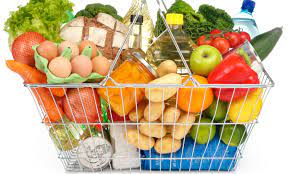 Показниками результативності соціальної політики є рівень та якість життя
Рівень і якість життя – інтегровані показники соціально-економічного розвитку країн. Для визначення рівня життя в різних країнах експерти використовують поняття індекс розвитку людського потенціалу, або скорочено – індекс людського розвитку. Цей показник запропонований ООН у 1990 р. як інтегрована оцінка рівня цивілізованості країни.
Індекс людського розвитку має такі складові
Рейтинг за ІРЛ
https://weukraine.tv/top/ukrayina-u-svitovyh-rejtyngah-2023-shho-zminylos-pid-chas-vijny/
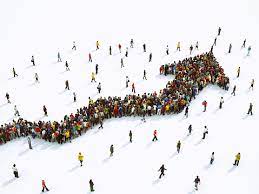 Державне регулювання доходів населення, обсягу споживання матеріальних благ та послуг
Мета державного розподілу та перерозподілу ринкових доходів – зменшення різкої диференціації за рівнем доходів і капіталу.
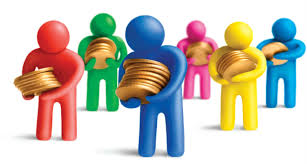 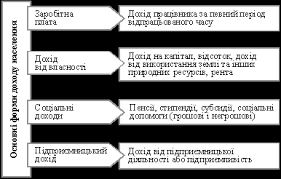 Причини нерівності утворення й розподілу доходів
відмінність у фізичних та розумових здібностях людей, освіті та професійній підготовці, у складі сімей, у наявності власності (житло, земля, виробниче устаткування, акції тощо).
заробітна плата
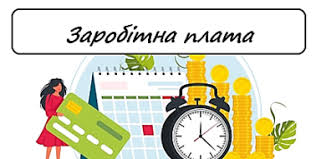 Основною складовою грошових доходів населення є заробітна плата, належний рівень якої стимулює продуктивність праці, спонукає працівників підвищувати свою кваліфікацію
Мінімальна заробітна плата
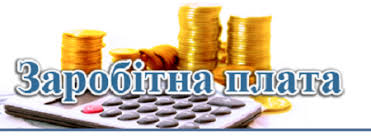 це законодавчо встановлений розмір заробітної плати за просту, некваліфіковану працю, нижче якого не може провадитися оплата за виконану працівником місячну, погодинну норму праці (обсяг робіт). До мінімальної заробітної плати не включаються доплати, надбавки, заохочувальні та компенсаційні виплати. 
Розмір мінімальної заробітної плати визначається з урахуванням: 
– вартісної величини мінімального споживчого бюджету з поступовим зближенням рівнів цих показників в міру стабілізації та розвитку економіки країни
– загального рівня середньої заробітної плати
– продуктивності праці, рівня зайнятості та інших економічних умов
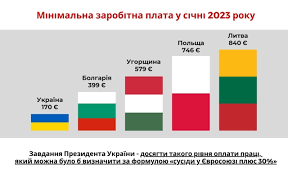 Мінімальний споживчий бюджет
– це балансовий розрахунок обсягу доходів, який дозволяє задоволення потреб в їжі, одежі, предметах господарського вжитку, культурних запитах на рівні мінімальних фізіологічних норм, достатніх для життєдіяльності людини, розвитку дітей, збереження здоров’я людей похилого віку. Мінімальна заробітна плата встановлюється у розмірі не нижчому за вартісну величину межі малозабезпеченості в розрахунку на працездатну особу. Межа малозабезпеченості – це величина середньодушового сукупного доходу, який забезпечує непрацездатному громадянинові споживання товарів і послуг на мінімальному рівні, встановленому законодавством
Оплата праці
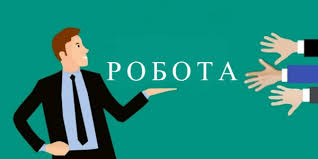 – за роботу в надурочний час; 
– за роботу у святкові, неробочі та вихідні дні; 
– за роботу у нічний час; 
– за час простою, який мав місце не з вини працівника; 
– за роботу працівників молодше вісімнадцяти років, при скороченій тривалості їх щоденної роботи. 
Держава гарантує оплату: 
– щорічних відпусток; 
– за час виконання державних обов’язків; 
– для тих, які направляються для підвищення кваліфікації, на обстеження в медичний заклад; 
– для переведених за станом здоров’я на легшу нижчеоплачувану роботу; 
– переведених тимчасово на іншу роботу у зв’язку з виробничою необхідністю; 
– для вагітних жінок і жінок, які мають дітей віком до трьох років, переведених на легшу роботу; 
– при різних формах виробничого навчання, перекваліфікації або навчання інших спеціальностей; 
– для донорів тощо
Державне регулювання ринку праці та зайнятості населення
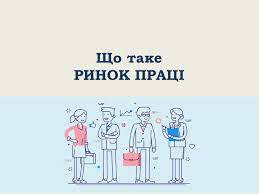 це соціально-економічна категорія, яка характеризує відносини людей, що виникають у процесі найму, оцінки, звільнення працівників та встановлення розмірів компенсації за використану робочу силу.
Державне регулювання ринку праці
це система правових та організаційно-економічних заходів держави щодо забезпечення ефективної зайнятості, нормальних умов праці та раціонального використання робочої сили.
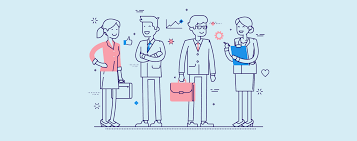 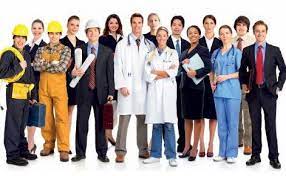 Об’єкти державного регулювання ринку праці
Основні принципи державної політики зайнятості населення
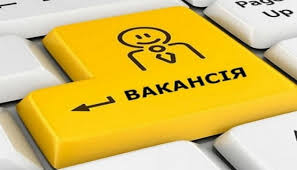 – забезпечення рівних можливостей усім громадянам у реалізації права на вільний вибір виду діяльності відповідно до здібностей та професійної підготовки з урахуванням особистих інтересів і суспільних потреб; 
– сприяння забезпеченню ефективної зайнятості, запобіганню безробіттю, створенню нових робочих 
Місць та умов для розвитку підприємництва; 
– координація діяльності у сфері зайнятості з іншими напрямами економічної і соціальної політики на основі державної та реґіональних програм зайнятості; 
– співробітництво професійних спілок, асоціацій (спілок) підприємців, власників підприємств, установ, організацій або уповноважених ними органів у взаємодії з органами державного управління у розробці, реалізації та контролі за виконанням заходів щодо забезпечення зайнятості населення; 
– міжнародне співробітництво у вирішенні проблем зайнятості населення, зокрема праця громадян України за кордоном та іноземних громадян в Україні
Моделі соціальної політики
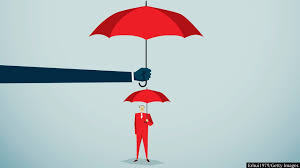 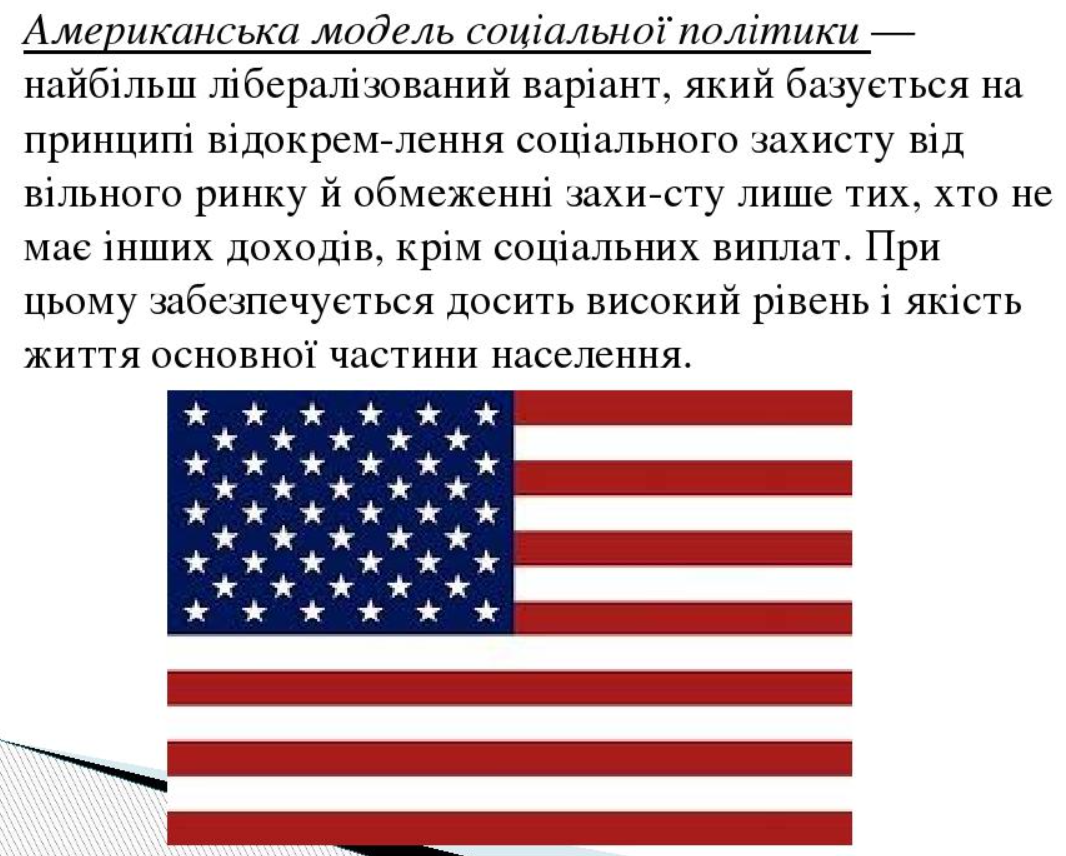 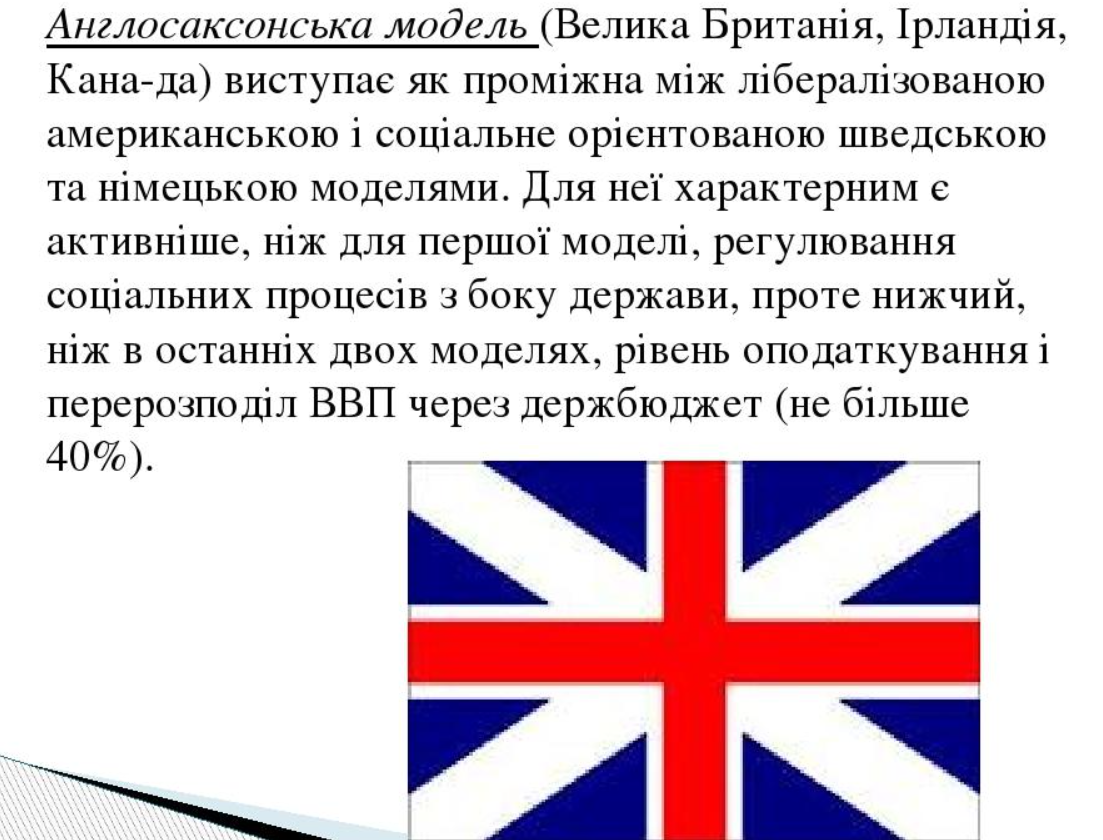 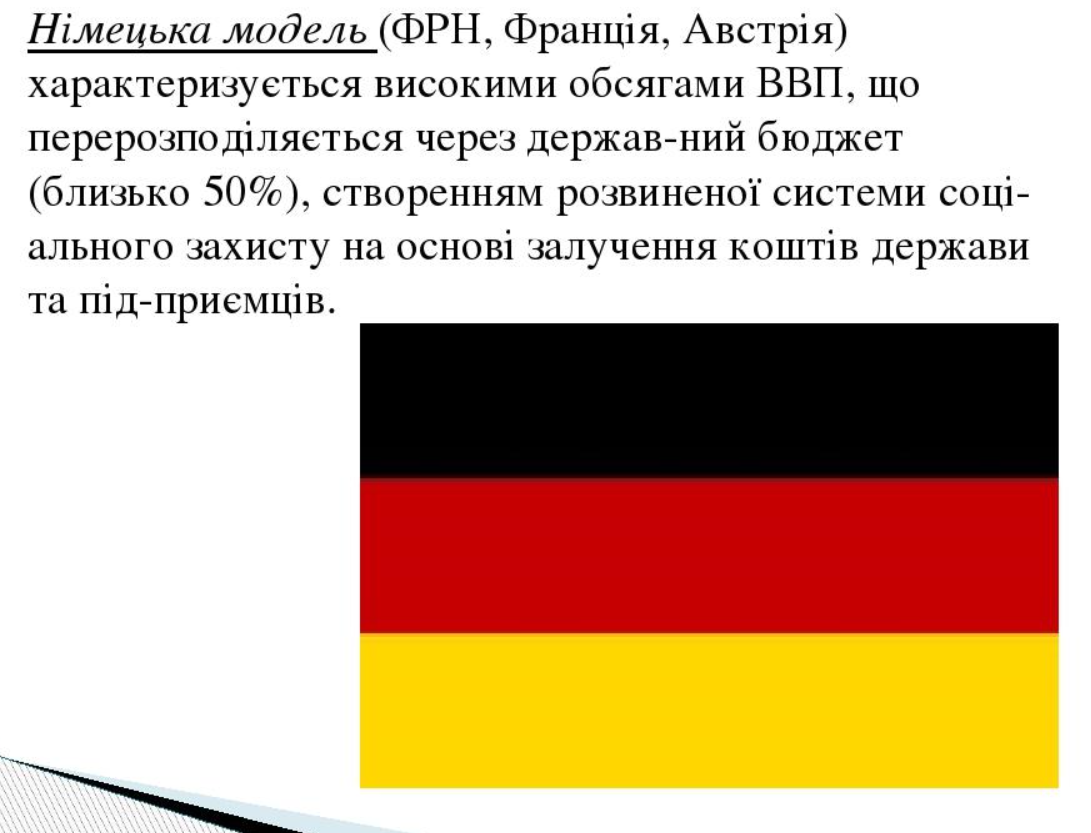 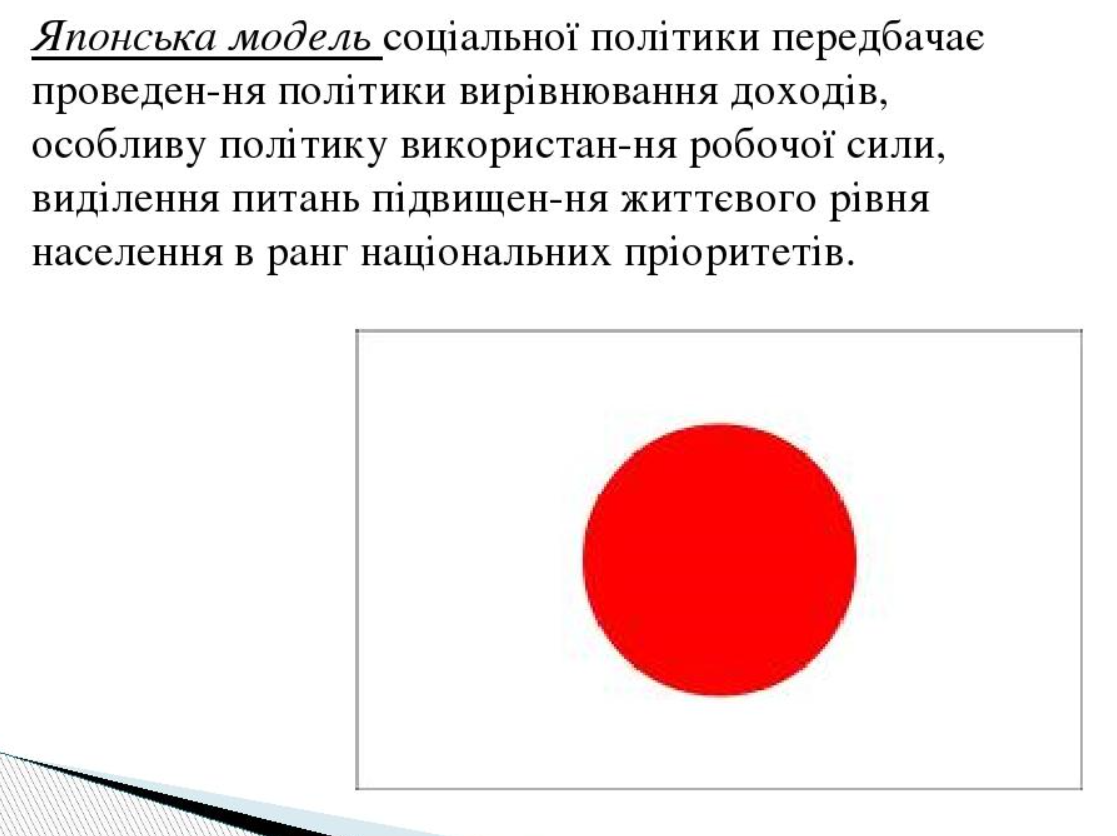 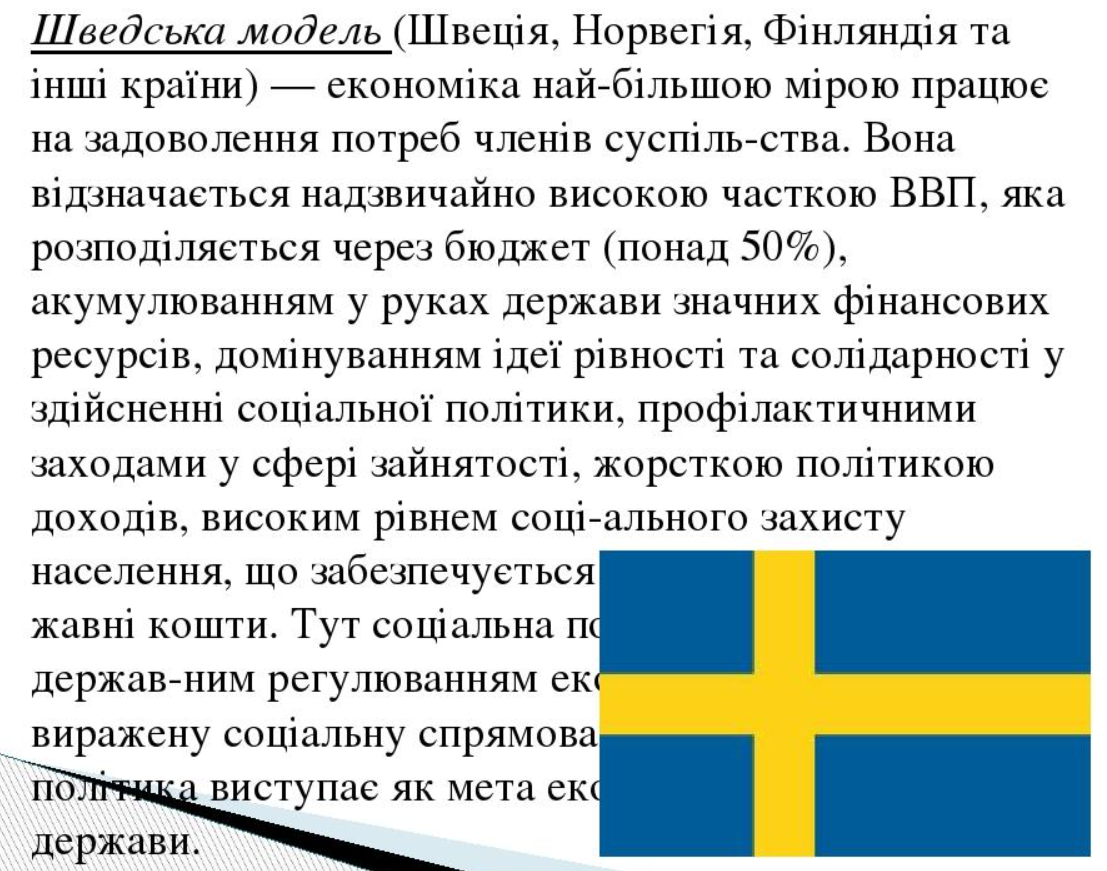